Jolly Grammar 
5a-23
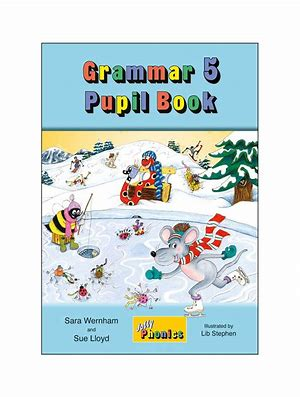 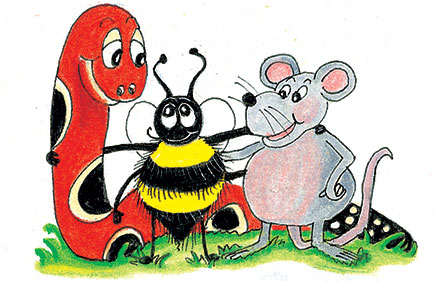 Let’s review
prefixes
unafraid
 unpleasant
 unpopular

 displease
 discomfort
 disapprove
superman

 supermarket
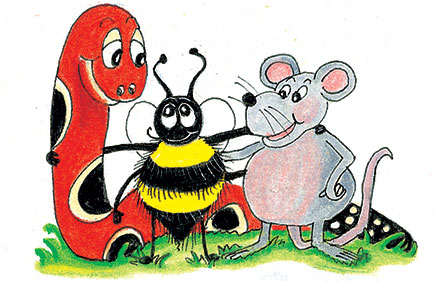 Parsing & Sentence Walls
The tennis club is not postponing 
tomorrow’s match.
Subject


 club
  
 
 The tennis
Verb


 is postponing


not
Object


 match


  tomorrow’s
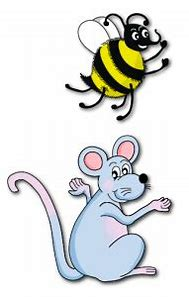 Spelling Point
<post->
postpone
postscript
posterity
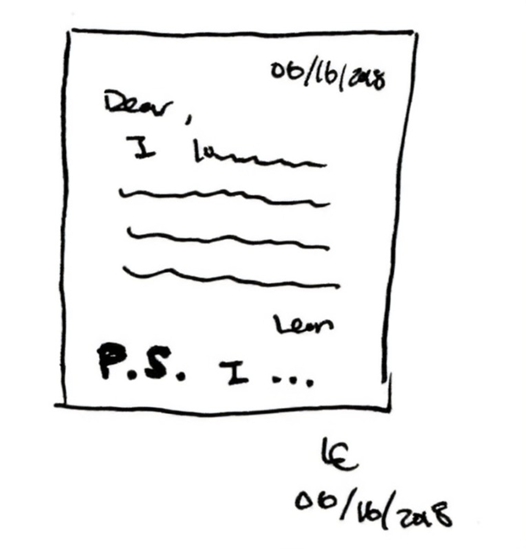 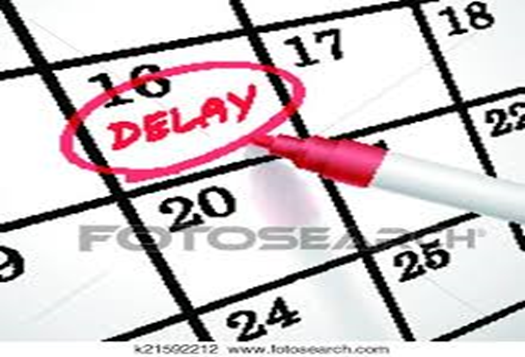 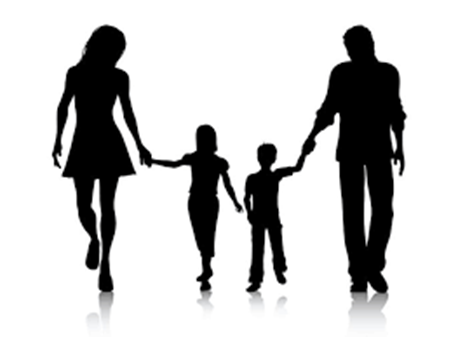 postpone
postscript
posterity
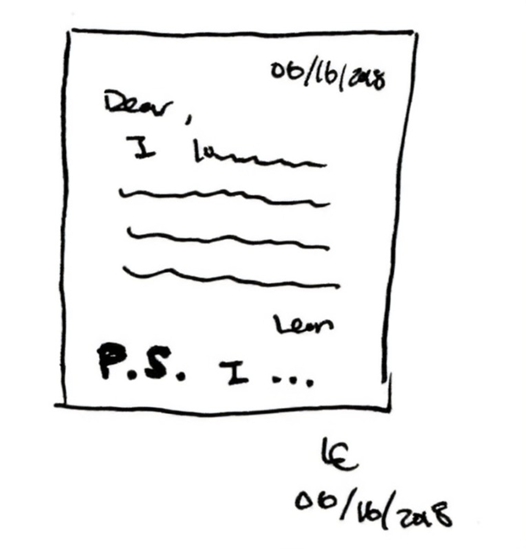 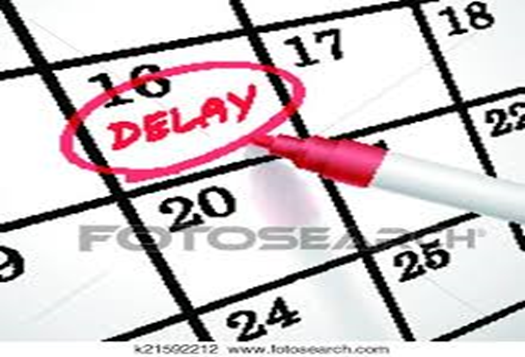 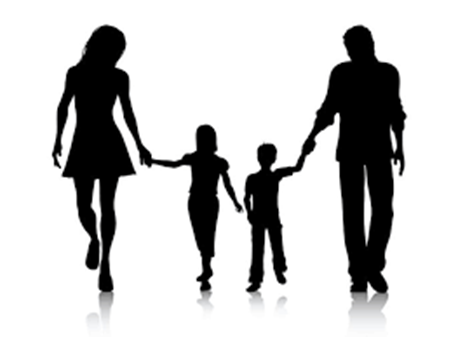 after, behind
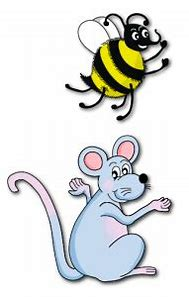 Spelling List
<post->
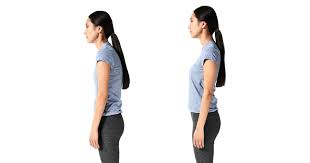 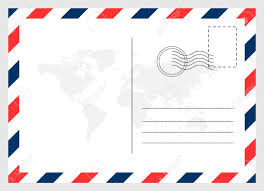 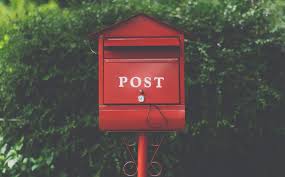 post
postcard
posture
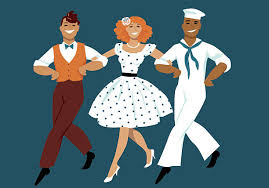 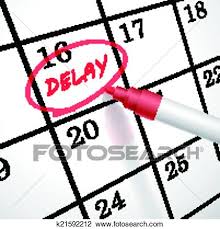 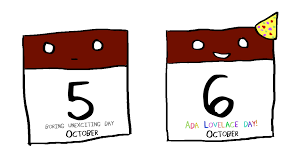 postpone
postwar
postdate
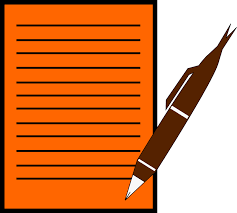 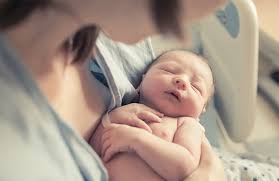 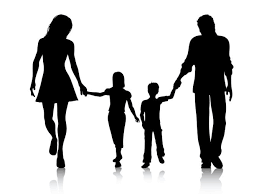 postnatal
posterity
postscript
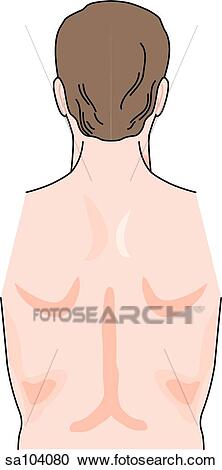 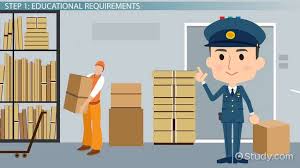 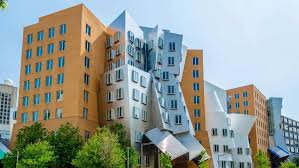 posterior
postmodern
postmaster
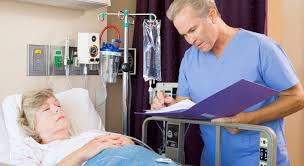 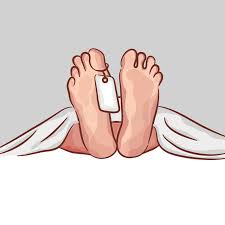 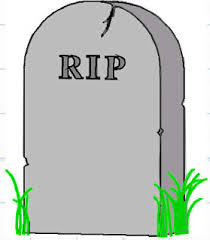 post-operative
posthumous
postmortem
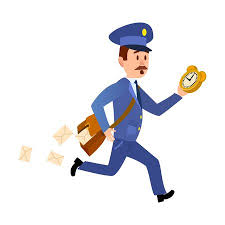 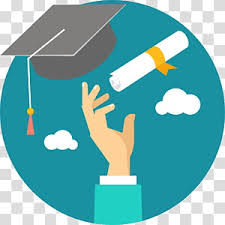 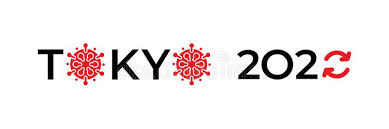 post-
haste
postgraduate
postponement
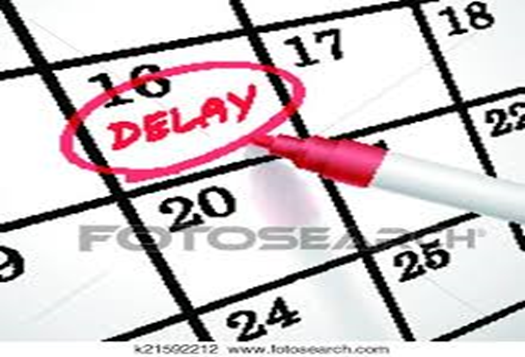 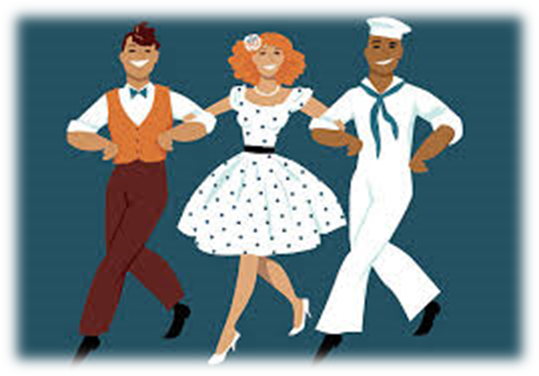 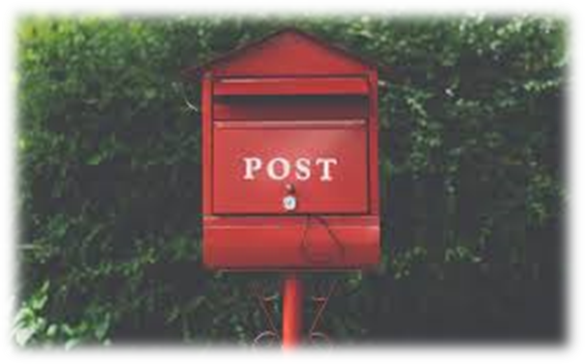 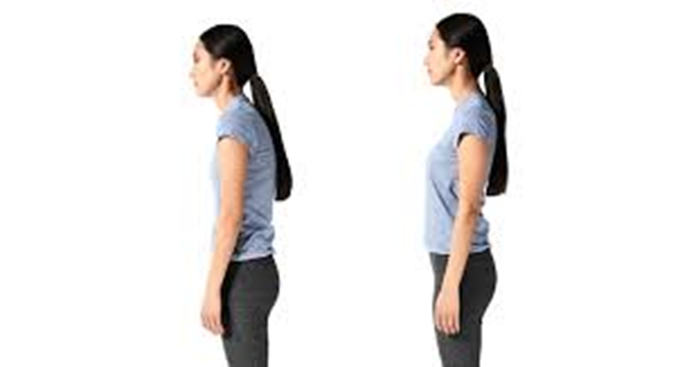 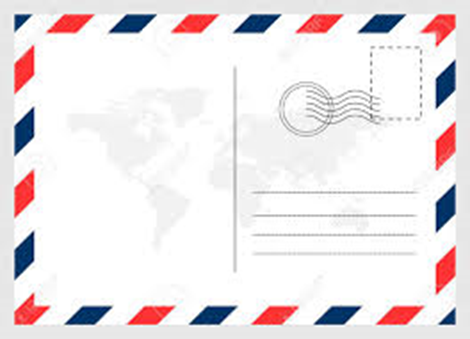 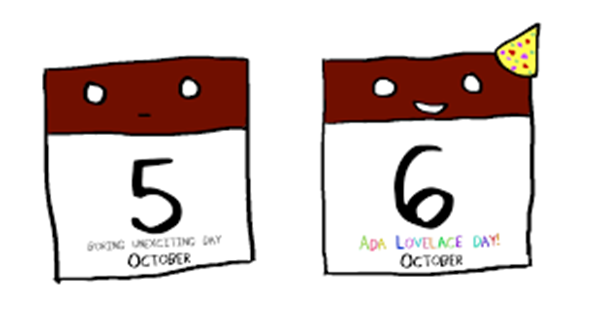 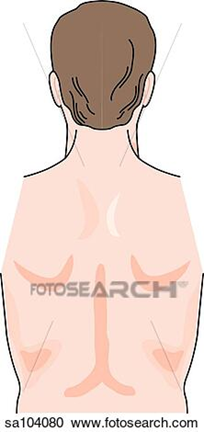 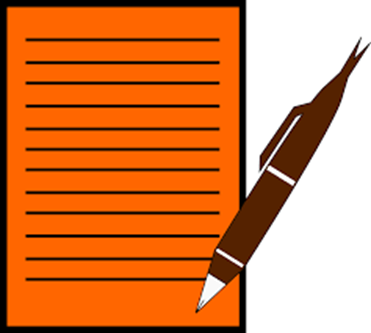 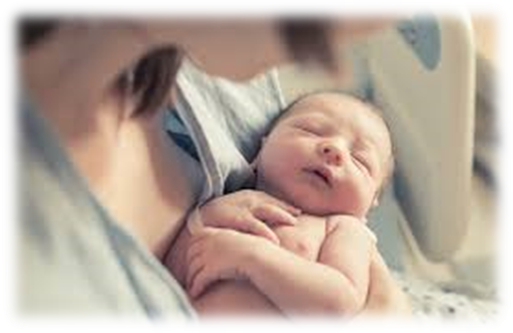 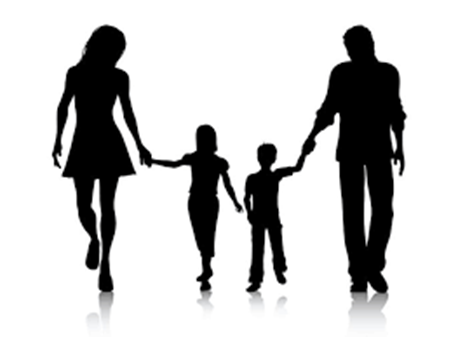 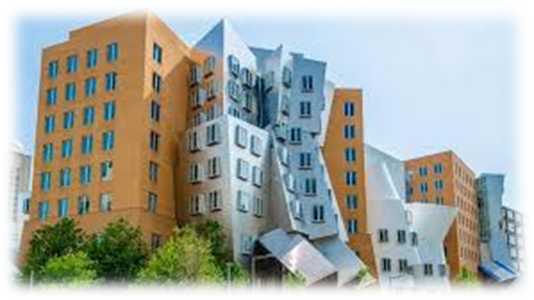 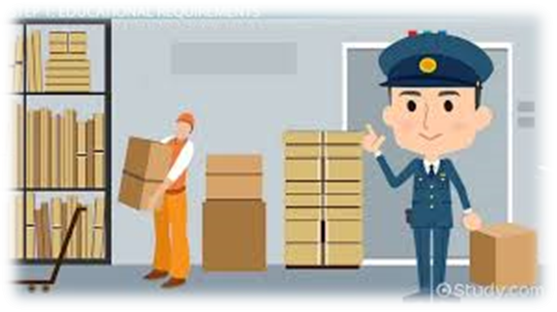 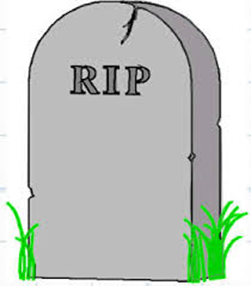 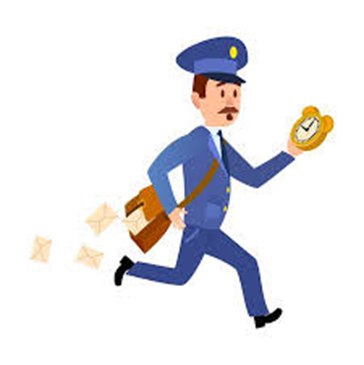 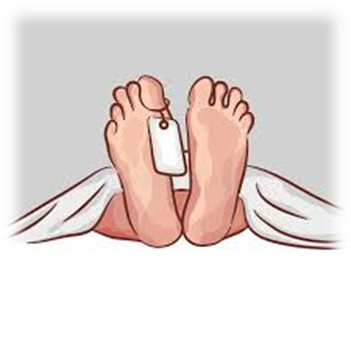 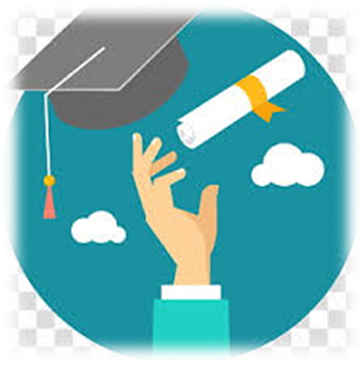 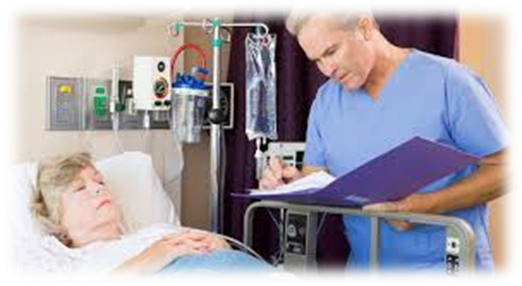 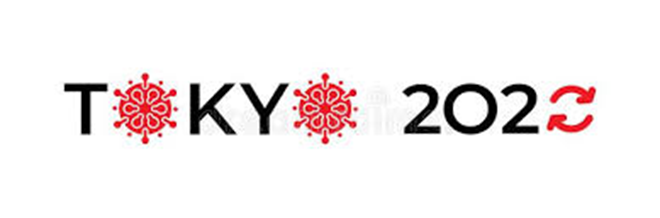 Activity Page:
Spelling
<post->
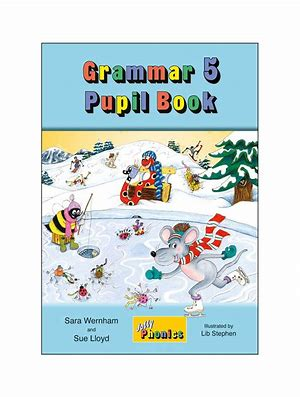 unfair
  inactive
  irresponsible
  midway
  disappear
  illogical
  incorrect
  unlock
  midnight
improbable
  semicircle
Dictation
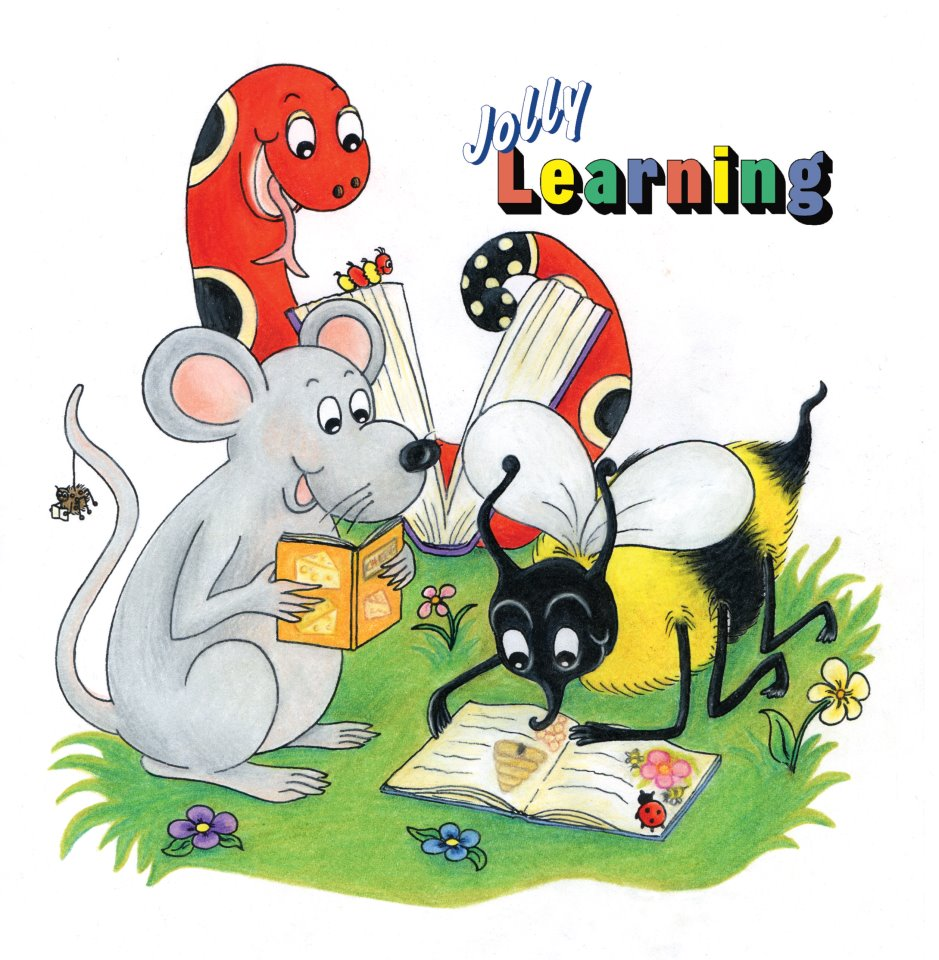 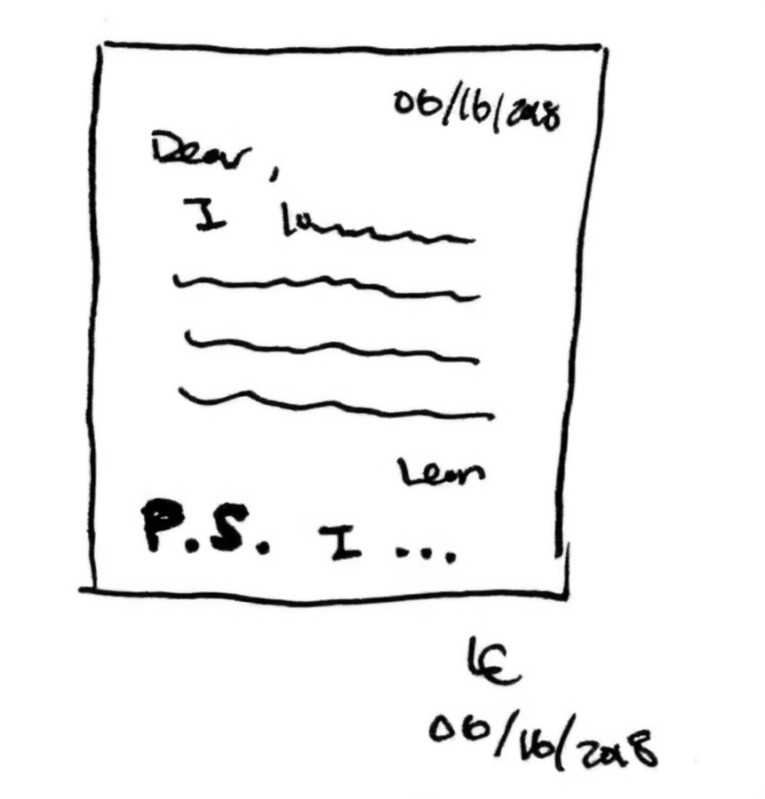 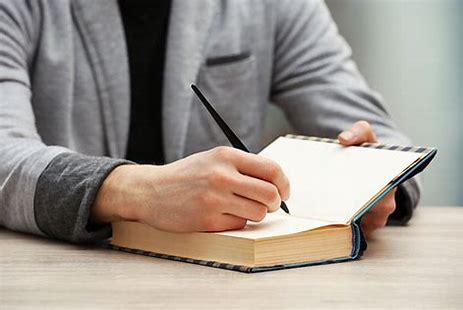 The author added a postscript at the end of the book.
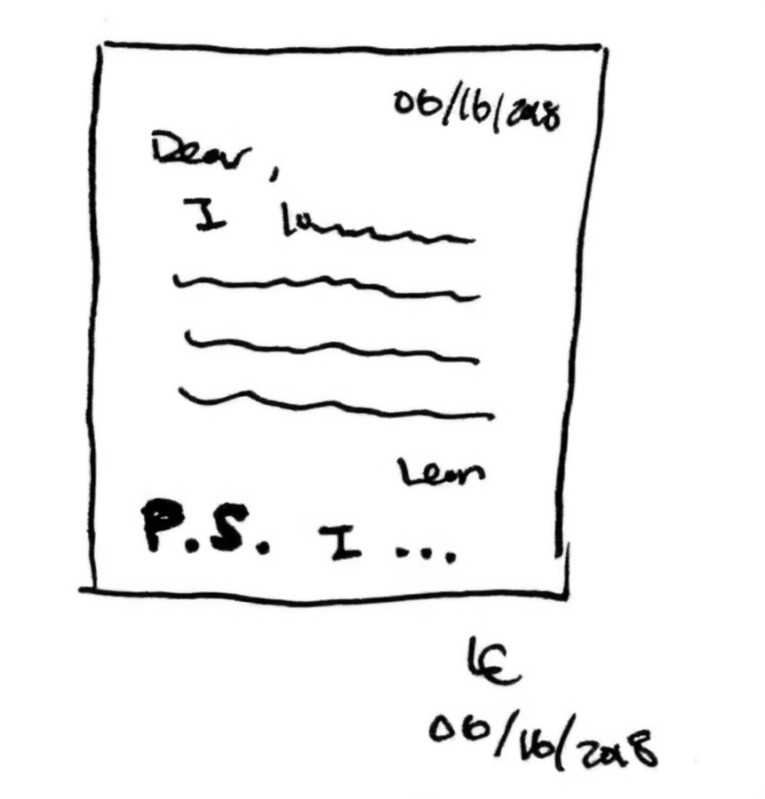 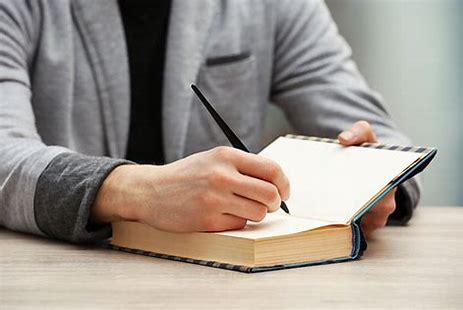 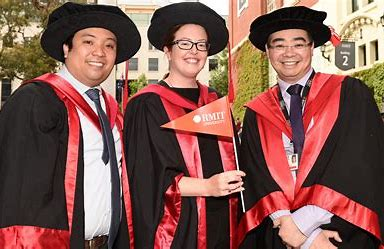 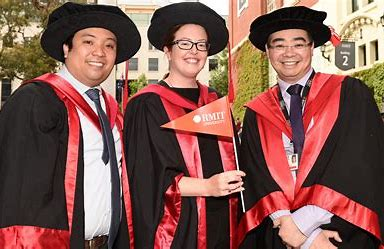 “My son is a postgraduate student,” the woman said proudly.
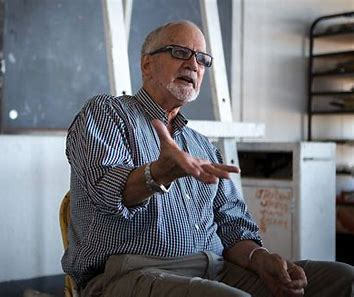 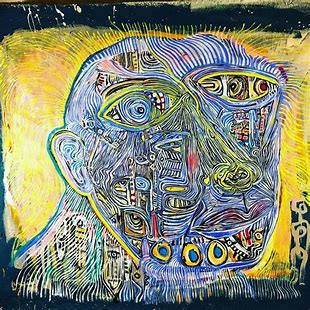 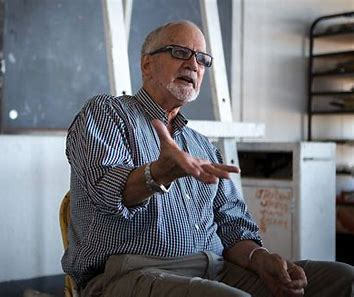 The art critic hates postmodernist paintings.
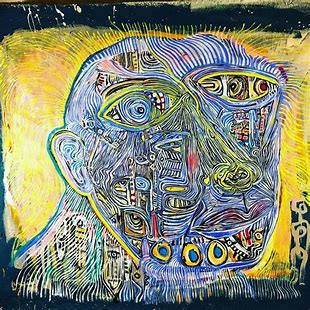 Thank you. 

See you 
next time!
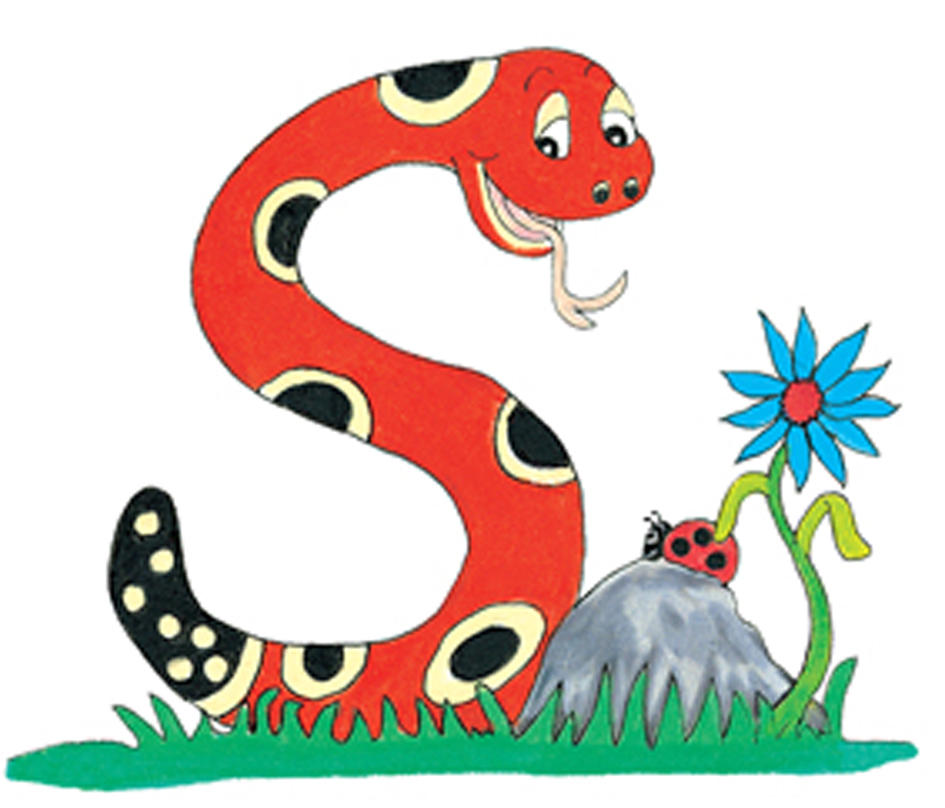